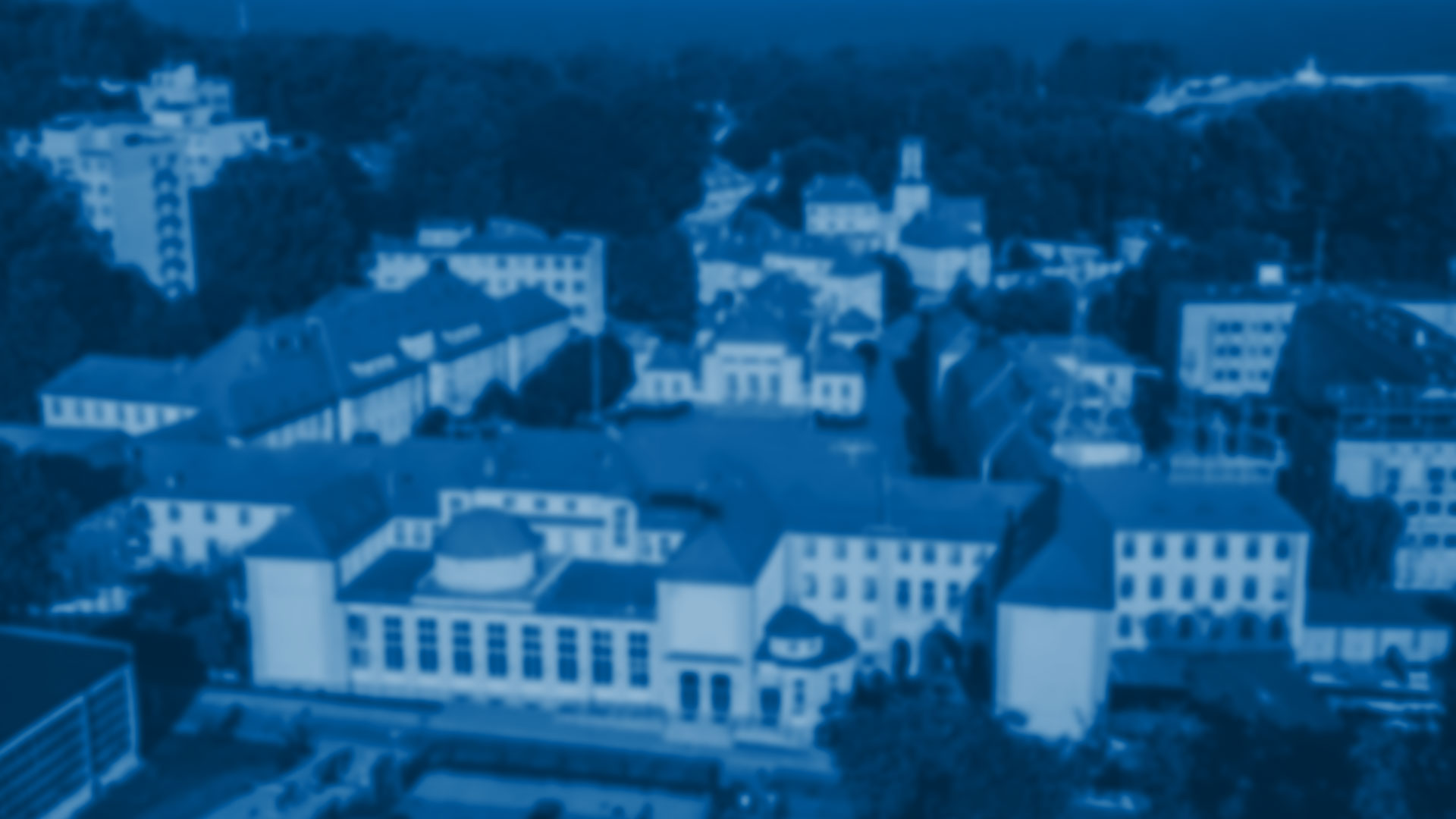 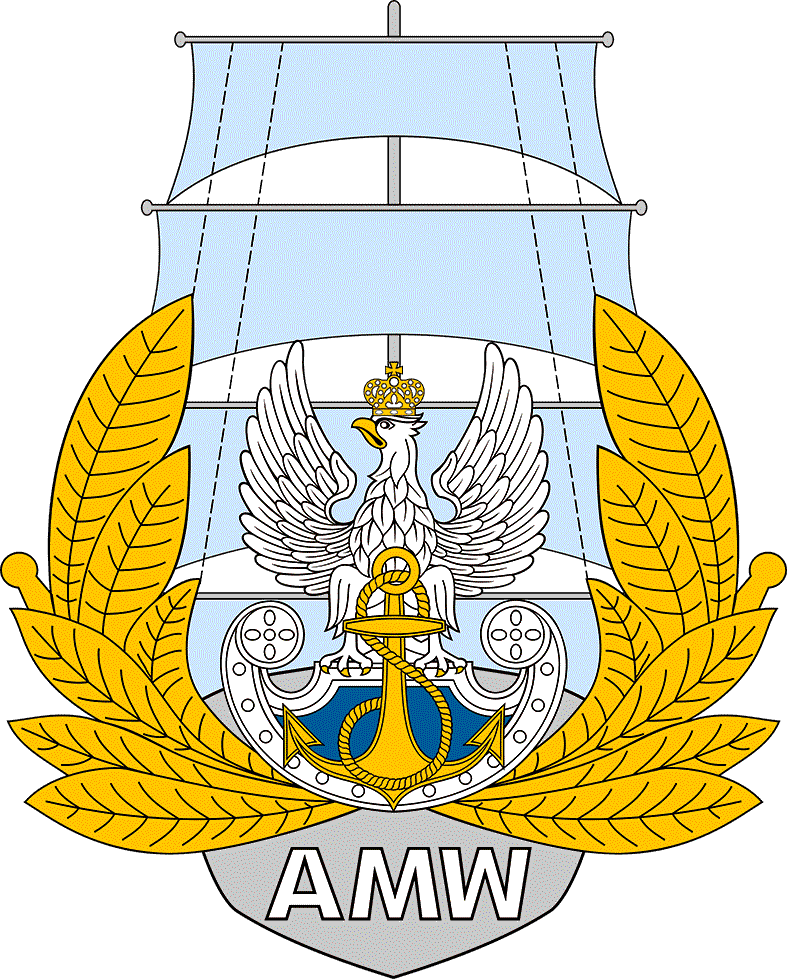 ESP training foR military personnel at the Polish Naval Academy Challenges and problemS
agenda
Intensive STANAG 6001 courses at the PNA (POLISH NAVAL ACADEMY)
ESP (English for Specific Purpose) teaching – theorynarrow and wide-angled course design
STANAG 6001 vs. ESP
Incorporating ESP elements in the course design – attempts
Practical approach to the problem of ESP teaching at the PNA
TEACHING ENGLISH AT THE POLISH NAVAL ACADEMY
5-MONTH INTENSIVE RESIDENTIAL COURSES 
590h L1 & L2, 620h L3 (6-7 hours a day)
1-2-MONTH SPECIALIZED OR REMEDY COURSES 270-300h
MILITARY STUDENTS - 9 SEMESTERS (468h)            LEVEL REQUIRED TO BE PROMOTED TO AN OFFICER - 3232 according to STANAG 6001
TEACHING ENGLISH AT THE POLISH NAVAL ACADEMY
WHO WE ARE:
Experienced English teachers, civilians, graduates of English Philology 
WHO WE TEACH:
15-person groups
SOLDIERS  - various military branches:
Navy / Land force / Air force / Territorial defence forces
Different ranks: corps of privates, NCOs, petty officers and senior officers
EnGLISH FOR SPECIFIC PURPOSES
Requirement analysis
Practicality of the language
Social needs
Learners’ needs analysis
WIDE-ANGLED ESP vs. NARROW-ANGLED ESP
Wide-angled approach
Narrow-angled approach
WIDE-ANGLED ESP vs. NARROW-ANGLED ESP
STANAG 6001 vs. ESP military tasks
STANAG 6001 vs. ESPMILITARY TASKS
STANAG 6001 vs. ESPMILITARY TASKS
THE KNOWLEDGE OF SUBJECT MATTER
BETTER TEACHER?
A philologist with subject matter preparation?
A subject matter expert with preparation for teaching a FL?
POLISH NAVAL ACADEMY –  ESP TRAINING - CHALLENGES
Wide-angled vs. Narrow-angled – variety of military branches and ranks
Teachers of Language Centre – not SMEs
POLISH NAVAL ACADEMY – ESP TRAINING - SOLUTIONS
Knowledge of the subject matter in a minimum range 
Constant immersion in the specific subject matter
Teacher – mentor
Autonomy of learning
Team teaching – teacher, SME, students
COOPERATION:
student – feedback about his/her progress; teacher’s help
SME – feedback on his/her contact with students
POLISH NAVAL ACADEMY - ESP TRAINING - SOLUTIONS
WIDE – angled ESP approach STANAG 6001 – descriptions of proficiency levels and exemplary military tasks – indicators for the teachers
Various resources to design and carry out ESP classes:
POLISH NAVAL ACADEMY - ESP TRAINING - SOLUTIONS
Handbooks: Campaign, Career Paths, Flash on English for the Armed Forces
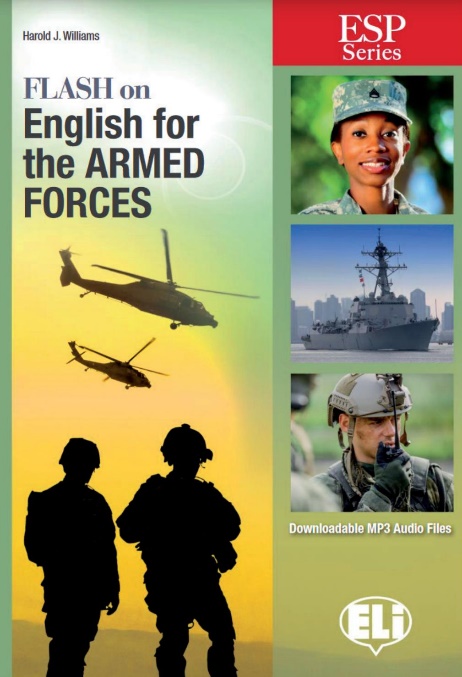 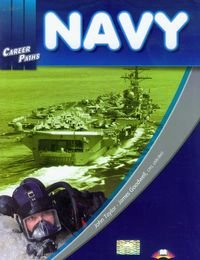 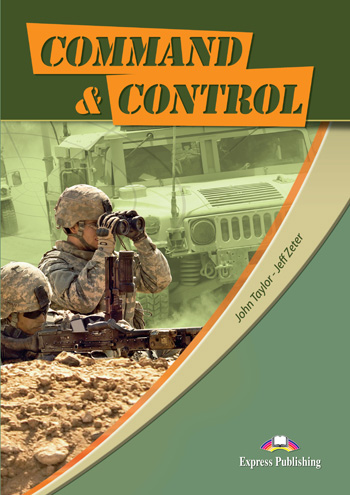 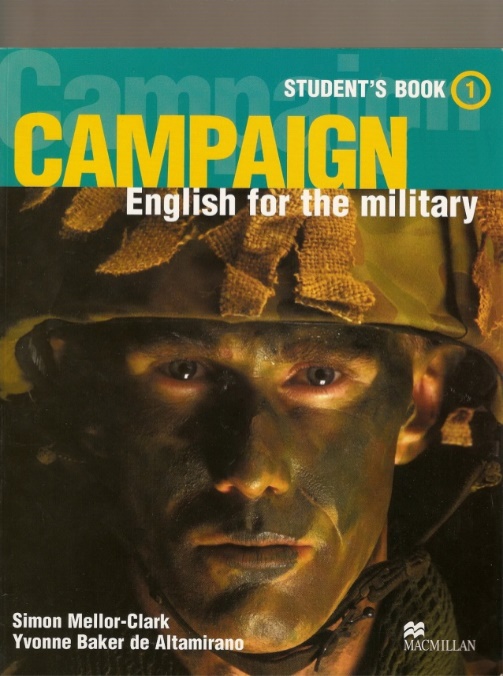 POLISH NAVAL ACADEMY - ESP TRAINING - SOLUTIONS
Online resources:https://www.youtube.com/watch?v=VoNVosWGCxY(Military writing vs. Academic writing)
https://www.youtube.com/watch?v=vfODXTILWXk (youtube military training videos)
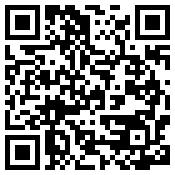 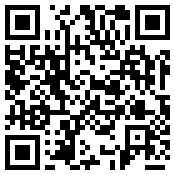 REFERENCES
Hutchinson T., Waters  A. English for Specific Purpose: A Learning-Centered Approach. Cambridge:Cambridge University Press.1987.
H. Basturkmen. Specificity and ESP design. RELC Journal, 2003.
T. Dudley-Evans, M. St. John. Development in English for specific purposes. Cambridge: Cambridge University Press, 1998.
Gajewska, E., Sowa, M.  LSP, FOS, Fachsprache. Dydaktyka języków specjalistycznych. Lublin: Werset. 2014
Dudley-Evans, T., St John, M.J. Developments in English for Specific Purposes: A Multi-disciplinary Approach. Cambridge: Cambridge University Press. 2009.
CONTACT
d.osiak@amw.gdynia.pl
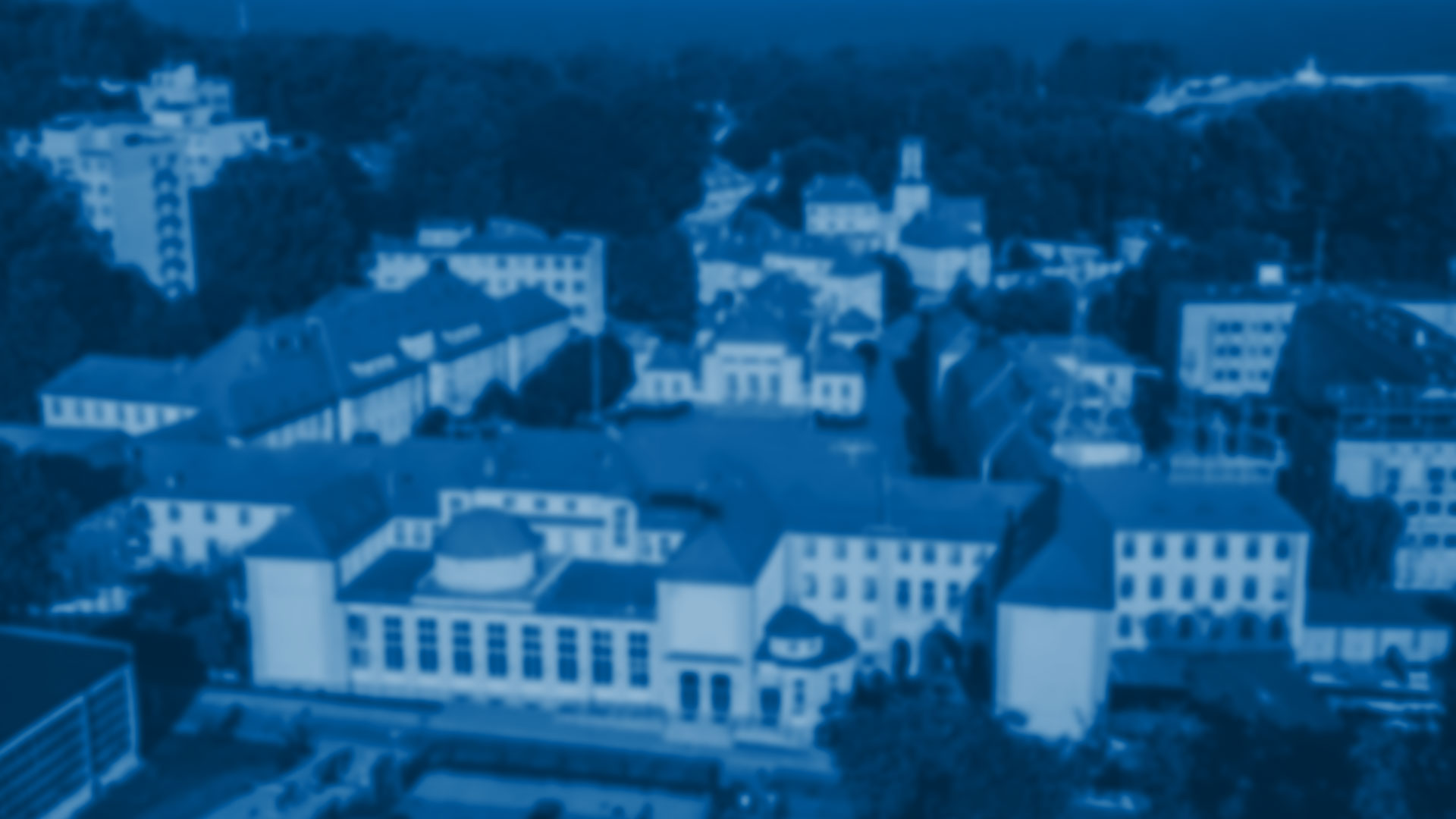 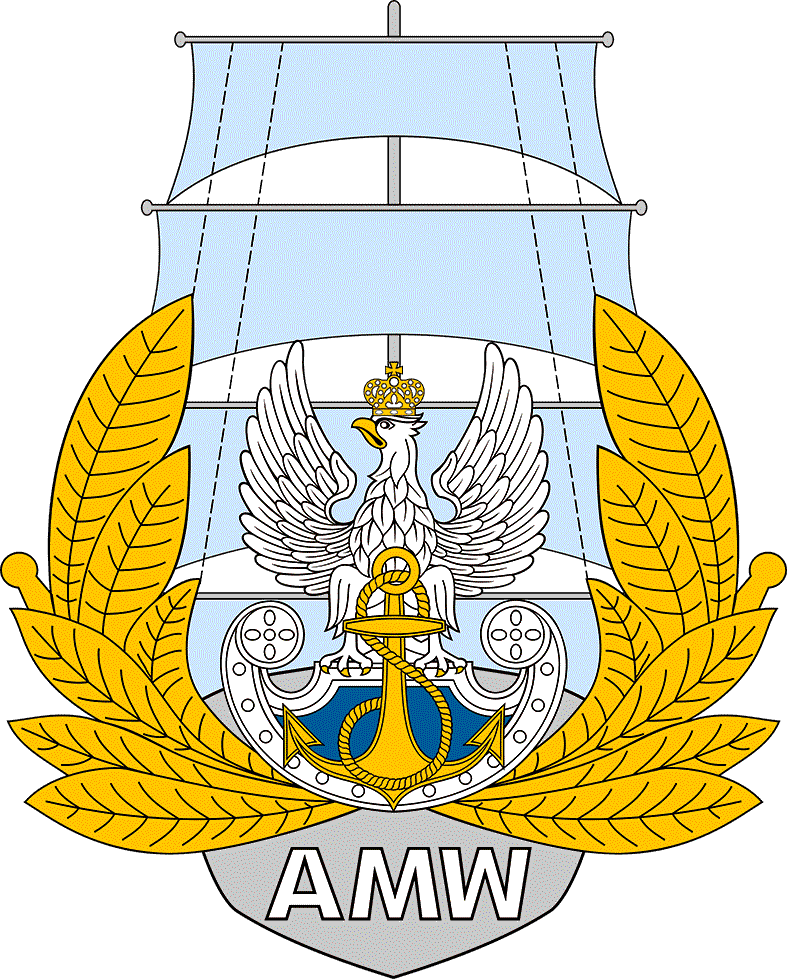